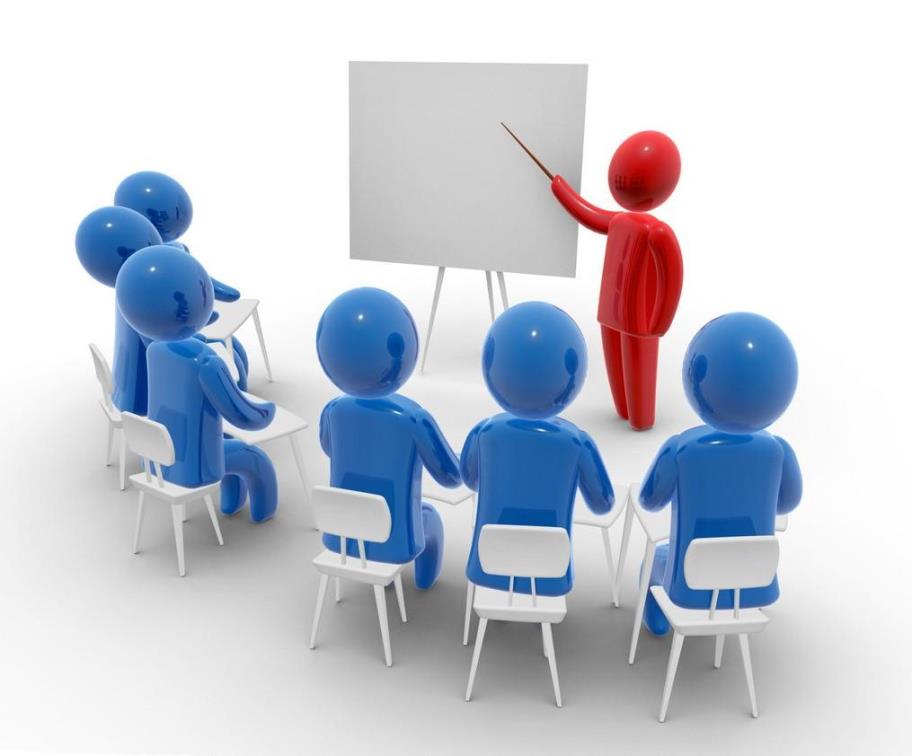 Что такое демократия?
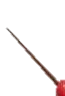 Демократия
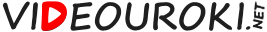 Рейтинг стран мира по уровню демократичности в 2012 г. 
(по 10-балльной системе)
По версии 
The Economist Intelligence Unit
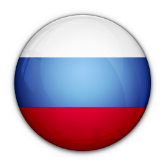 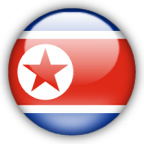 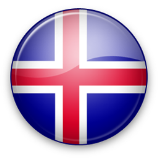 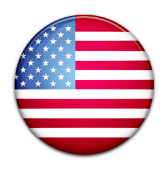 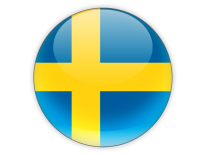 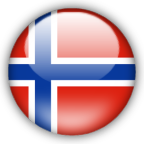 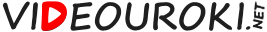 Нужна ли демократия России?
Социологический опрос Фонда «Общественное Мнение», 2014 г.
Важно ли Вам лично, чтобы в России была демократия?
Есть ли демократия в России?
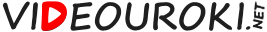 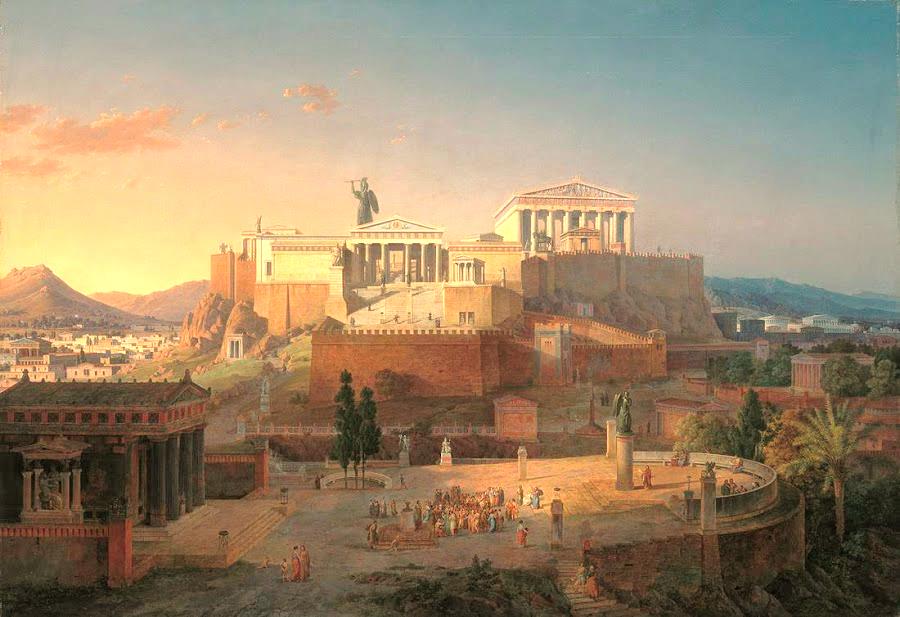 δημοκρατία
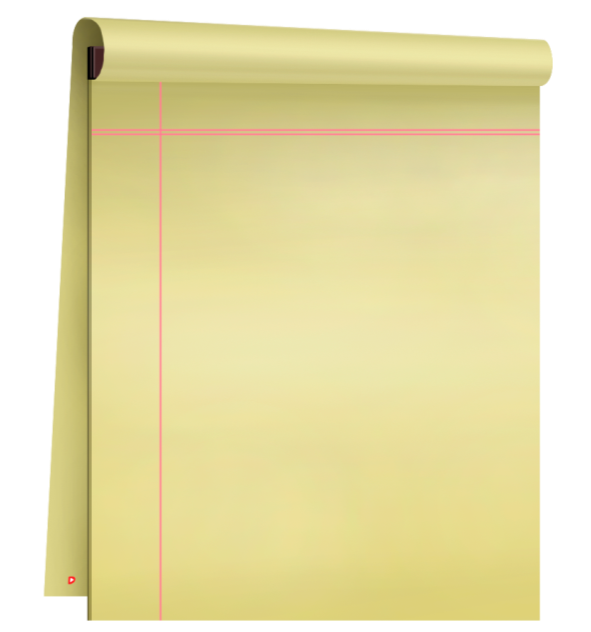 δῆμος
κράτος
Что такое 
демократия?

Виды демократии.

Признаки 
демократического 
государства.

Демократия – 
идеальный режим?
власть
народ
народовластие
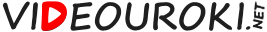 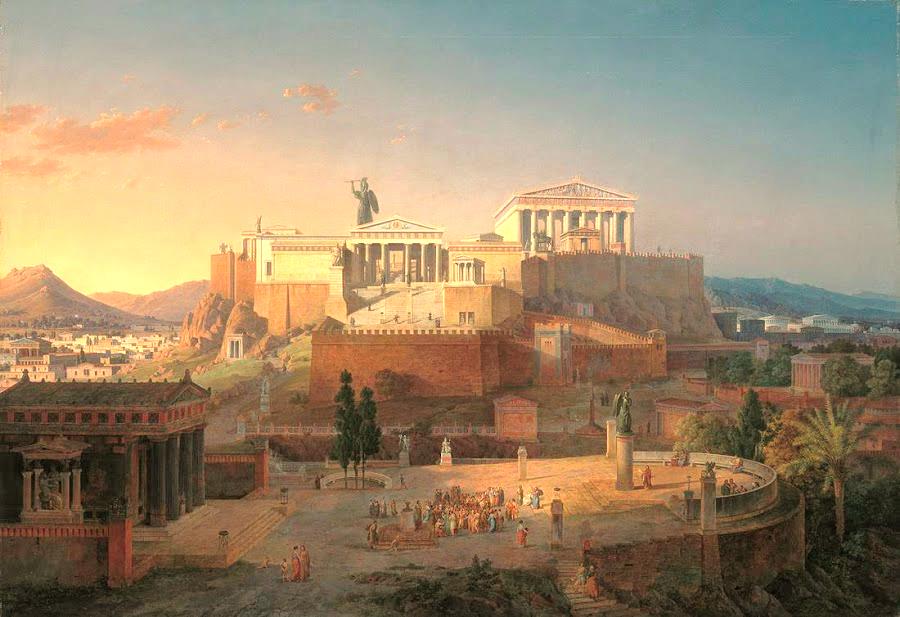 δημοκρατία
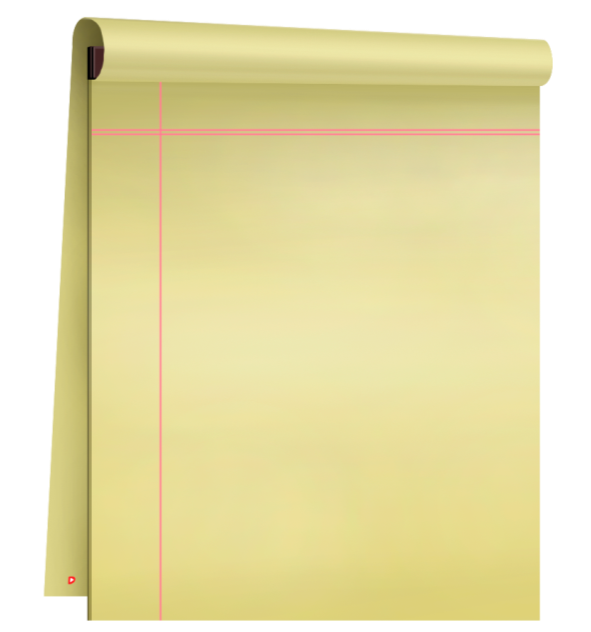 Власть народа,
власть для народа, 
власть посредством народа.
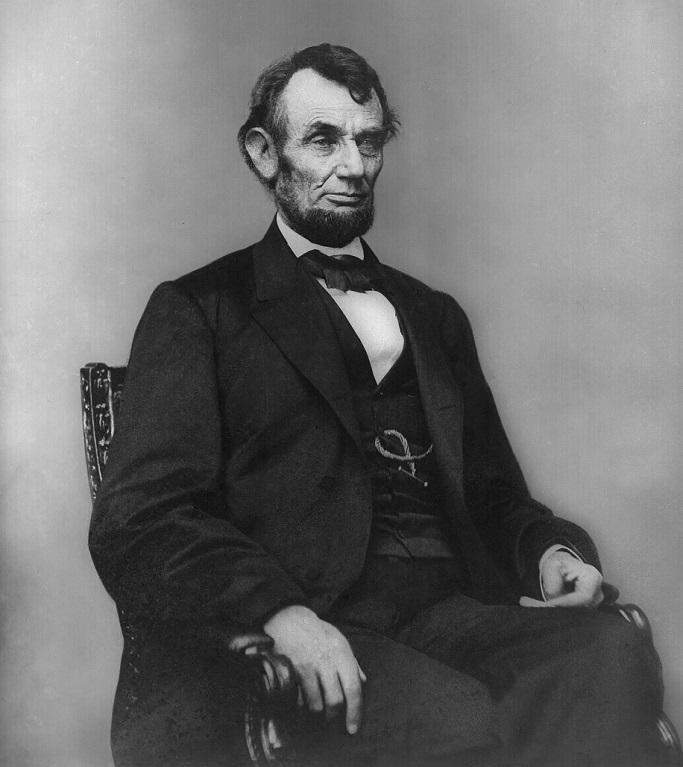 δῆμος
κράτος
Демократия –  
политический ре-
жим, основанный на 
признании народа 
единственным 
источником власти 
в государстве.
власть
народ
народовластие
Авраам Линкольн, 16 президент США
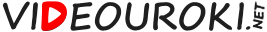 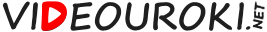 Демократия в Древних Афинах
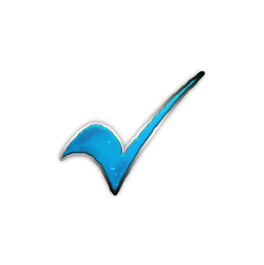 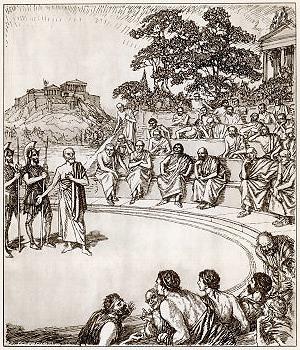 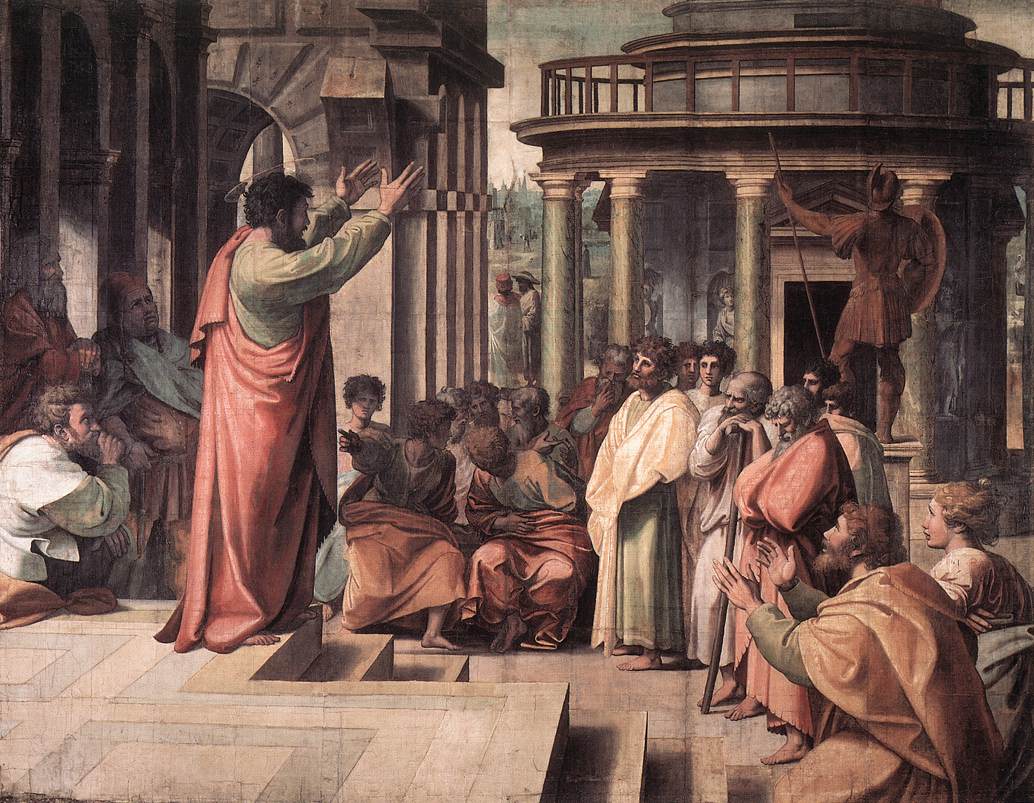 Суд над Сократом
(судьи в Афинах избирались жребием)
Все граждане участвуют в Народном собрании.

Народное собрание принимает все важные для государства 
решения.

Гражданин обязан участвовать в управлении государством .
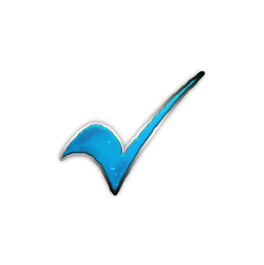 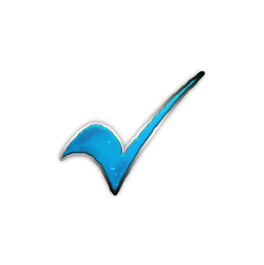 Ареопаг
(высший судебный орган в Афинах)
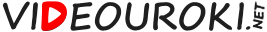 Демократия в Древних Афинах
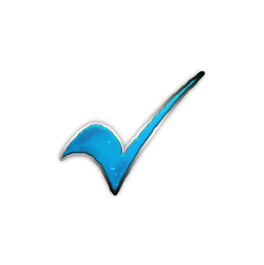 Все граждане участвуют в Народном собрании.

Народное собрание принимает все важные для государства 
решения.

Гражданин обязан участвовать в управлении государством.
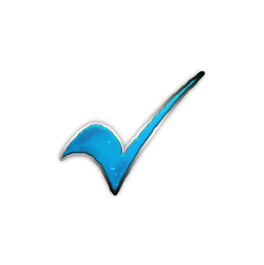 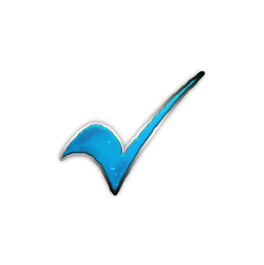 Прямая (непосредственная) демократия – 
участие всех граждан в обсуждении государственных вопросов 
и принятии решений.
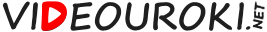 Демократия в Древних Афинах
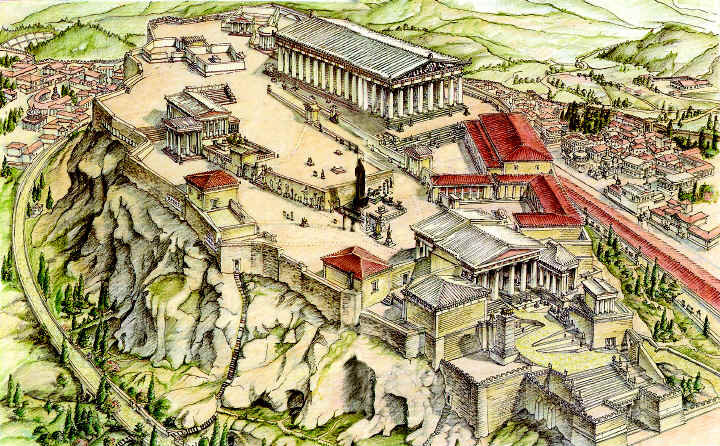 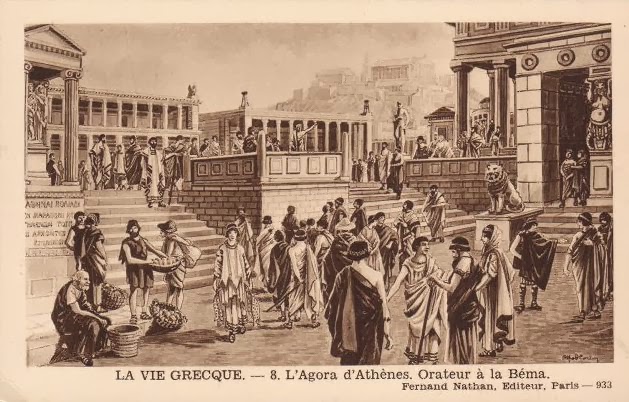 В конце V века до н. э. в Афинах жило не более 15 – 16 тысяч человек.
Гражданских прав 
не имели рабы, переселенцы, женщины, 
мужчины до 20 лет.
Афинская Агора
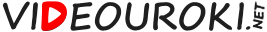 Римская Республика
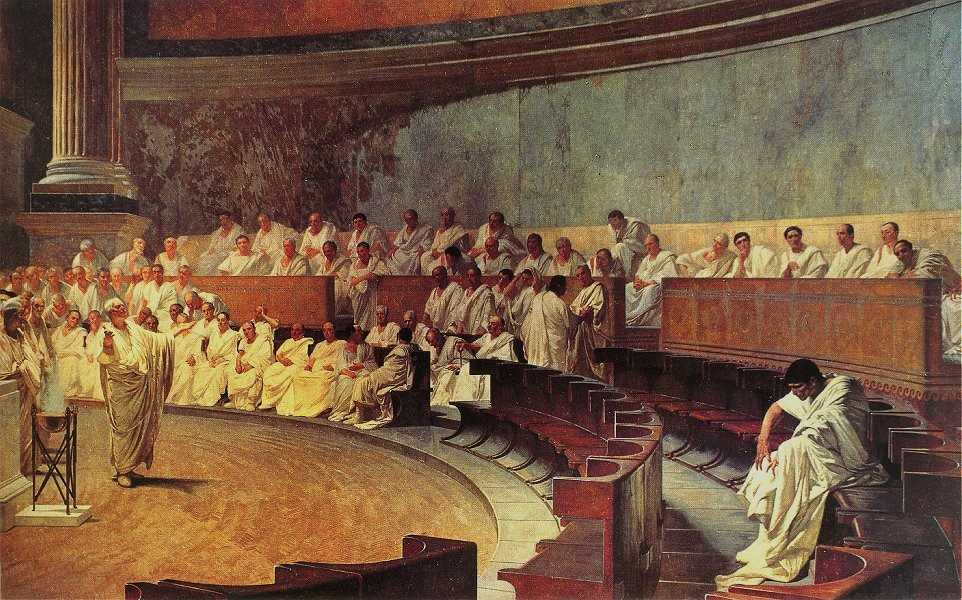 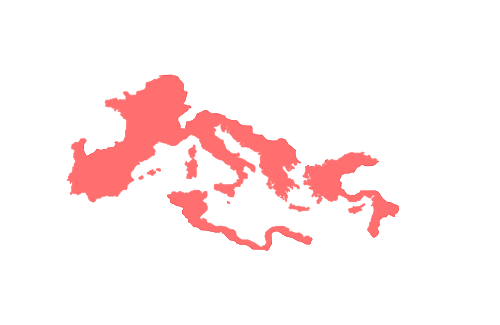 Представительная 
демократия – 
государством управляют 
избранные народом 
представители.
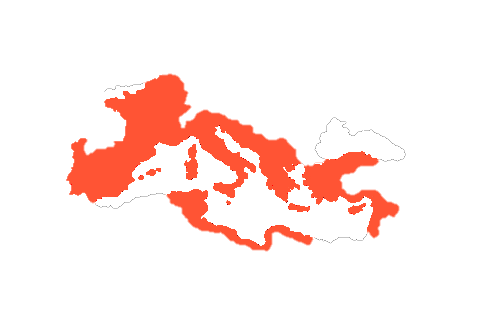 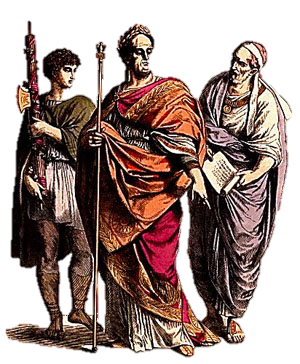 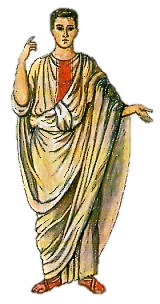 Сенат в Древнем Риме
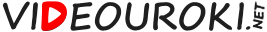 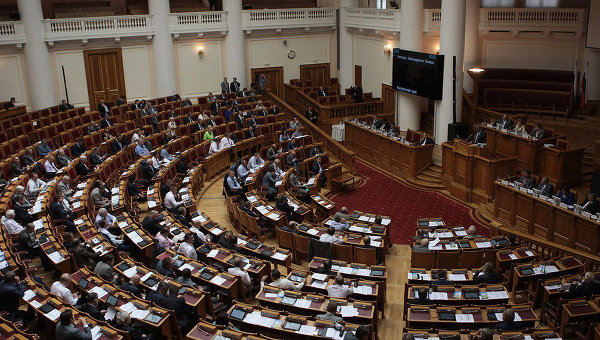 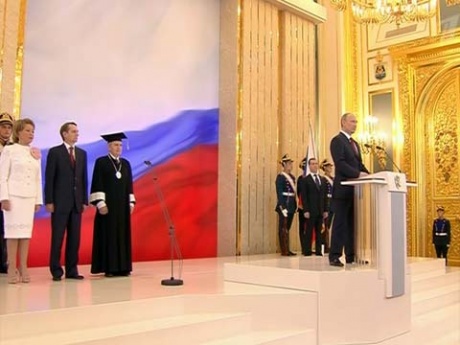 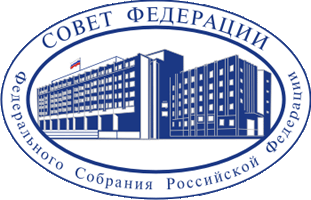 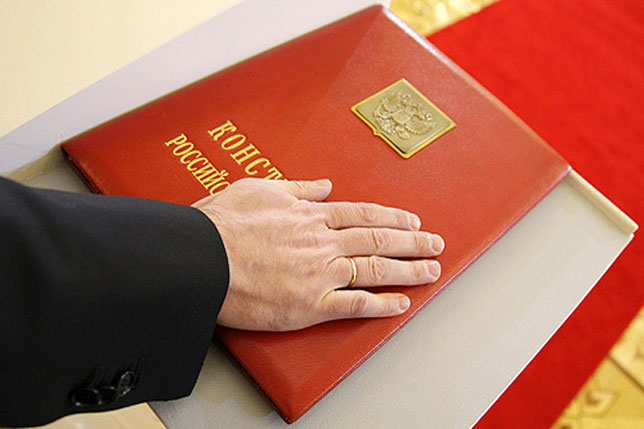 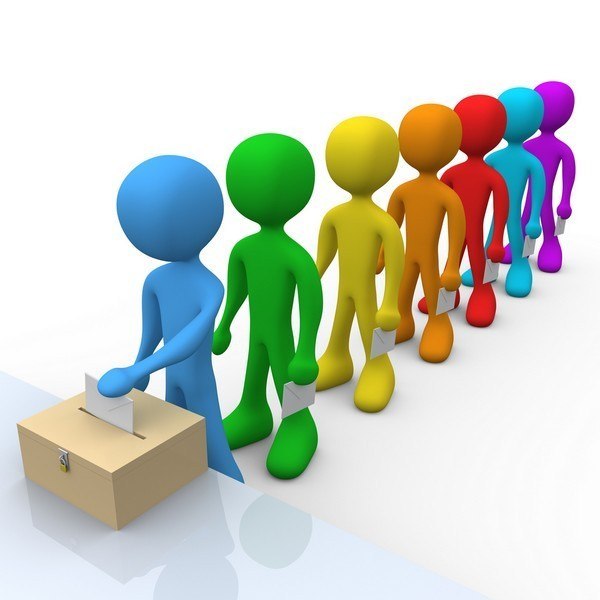 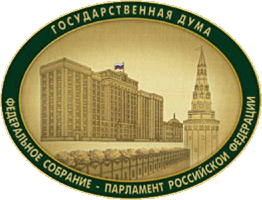 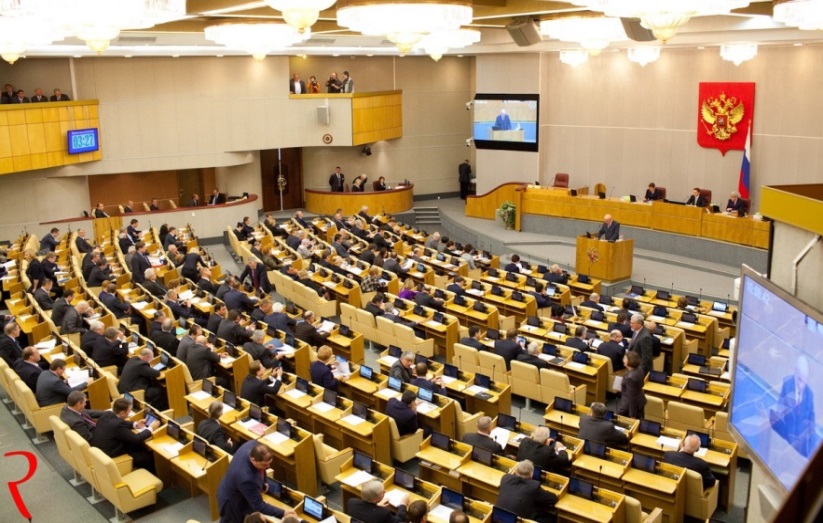 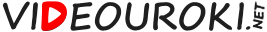 Современные формы прямой демократии
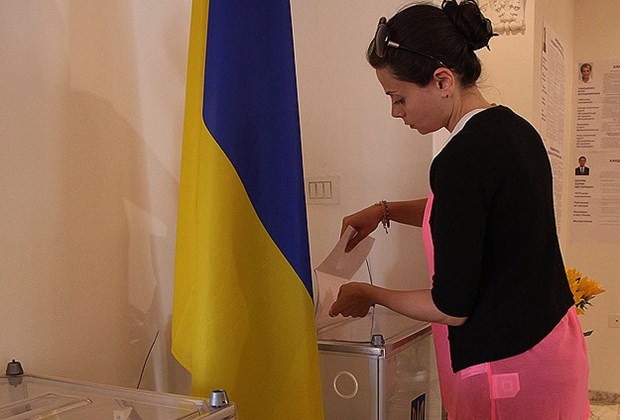 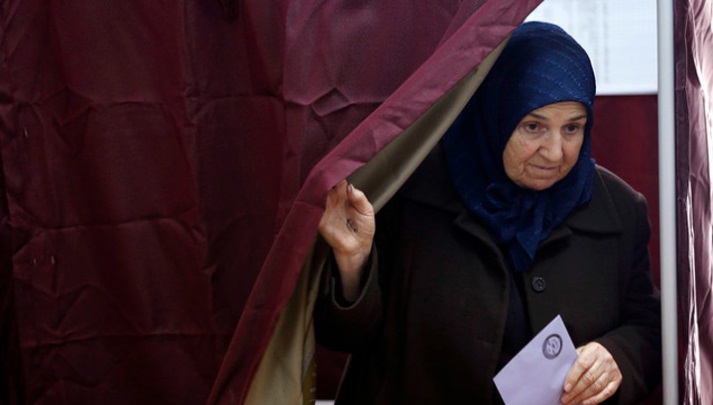 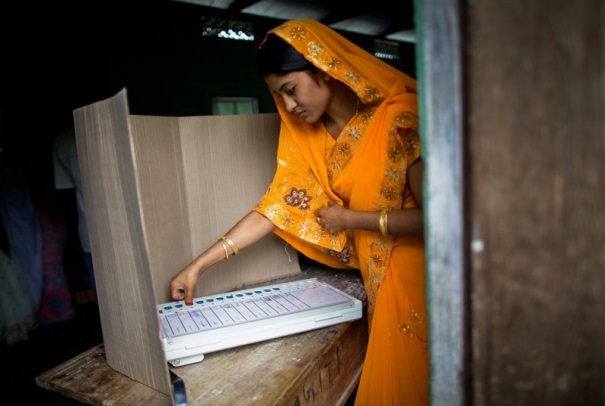 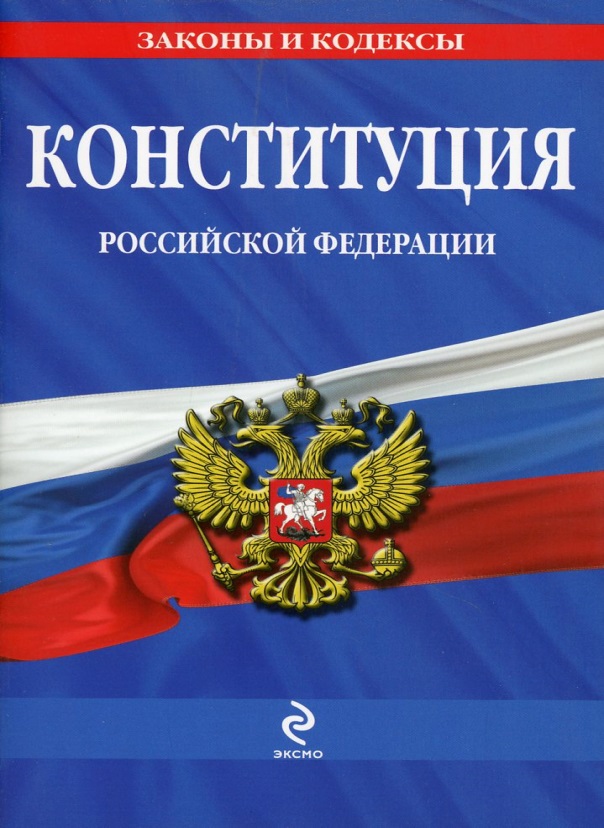 Всеобщие выборы
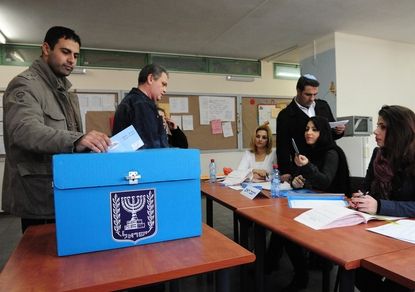 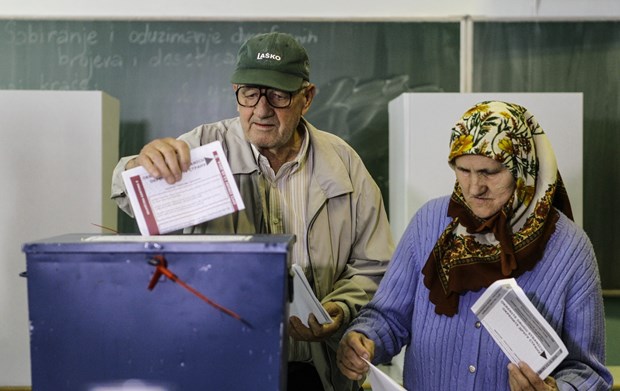 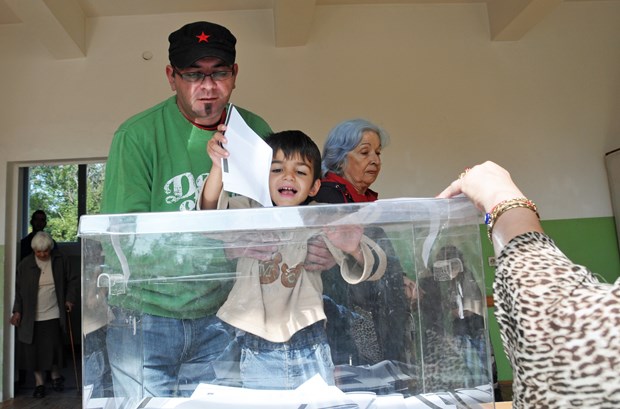 всенародное голосование по наиболее важным вопросам жизни государства
Референдум
12 декабря 1993
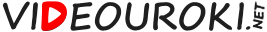 Современные формы прямой демократии
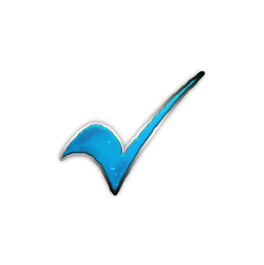 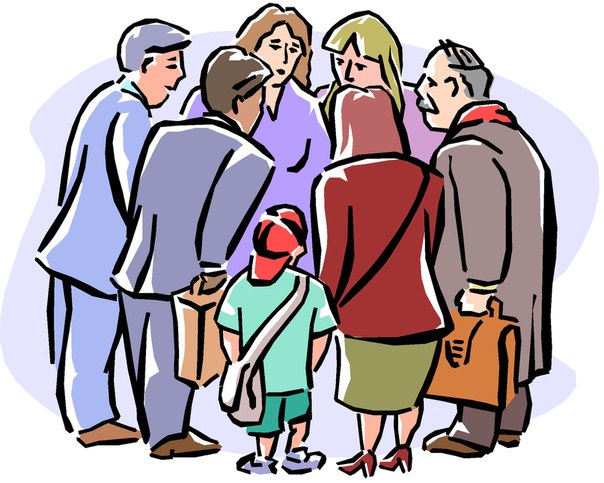 Всеобщие выборы

Референдум

Народное обсуждение

Народная инициатива

Право отзыва избранного в 
органы власти представителя
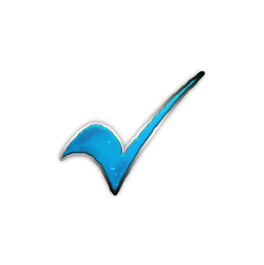 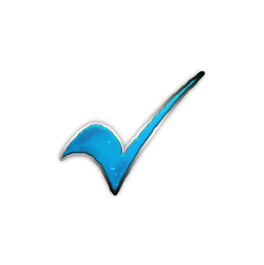 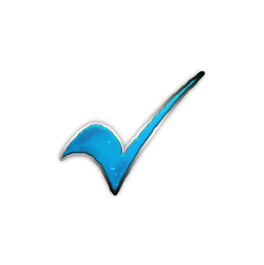 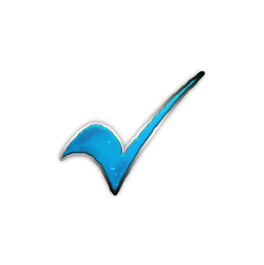 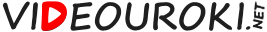 Современные формы прямой демократии
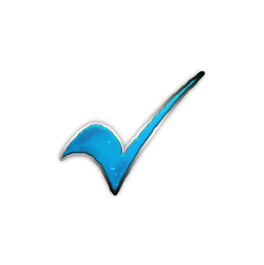 Всеобщие выборы

Референдум

Народное обсуждение

Народная инициатива

Право отзыва избранного в 
органы власти представителя

Народные собрания (сходы)
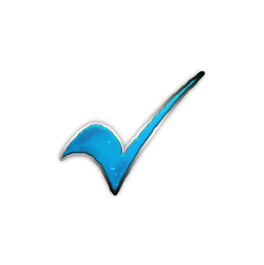 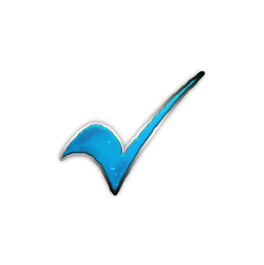 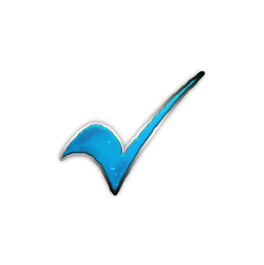 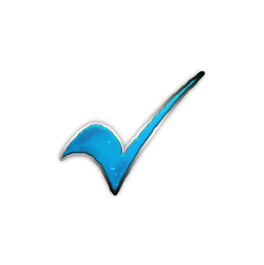 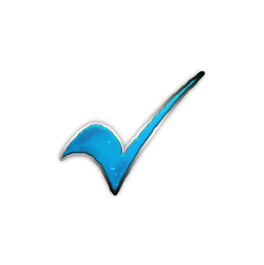 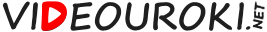 Современные формы прямой демократии
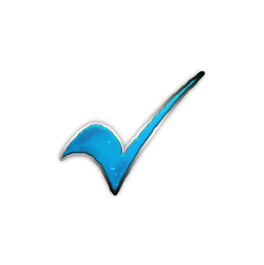 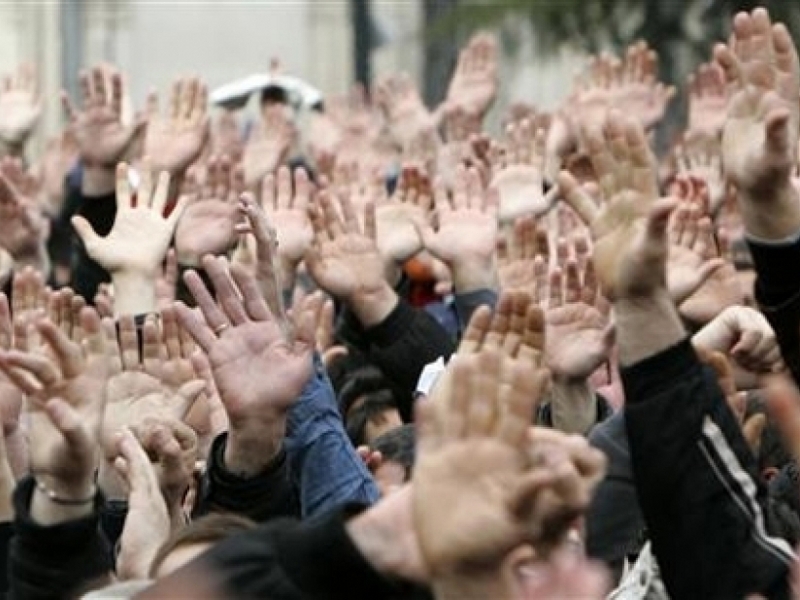 Всеобщие выборы

Референдум

Народное обсуждение

Народная инициатива

Право отзыва избранного в 
органы власти представителя

Народные собрания (сходы)
Участие в управлении – право, а не обязанность.
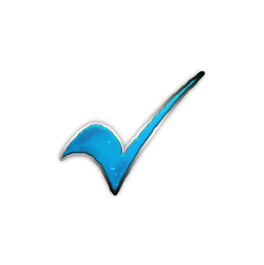 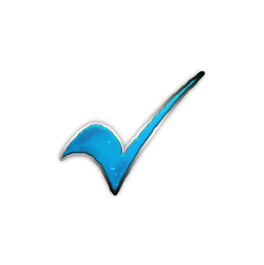 Народовластие есть там, где народ хочет управлять.
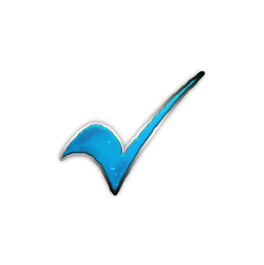 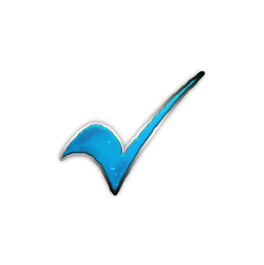 За демократию приходится бороться.
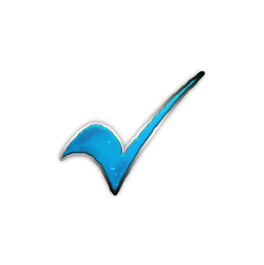 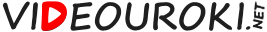 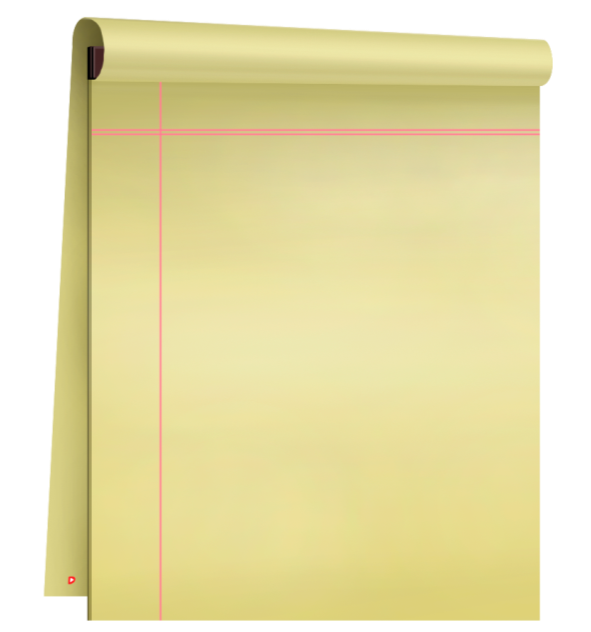 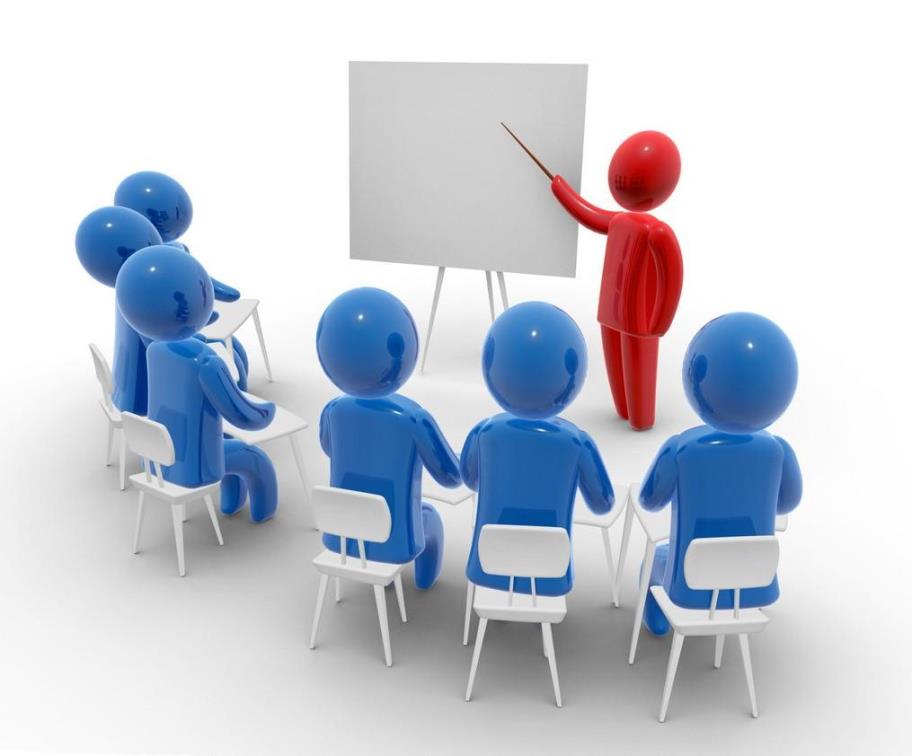 Признаки 
демократии
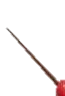 Демократия – 
народовластие.

Формы прямой 
демократии: выборы, 
референдум, народ-
ные инициативы.

Представительная 
демократия: 
государством управ-
ляют органы власти, 
избранные народом.
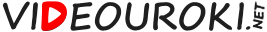 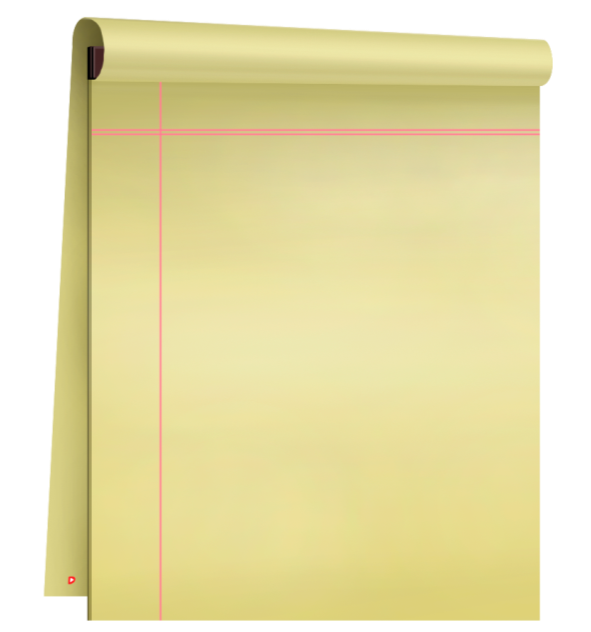 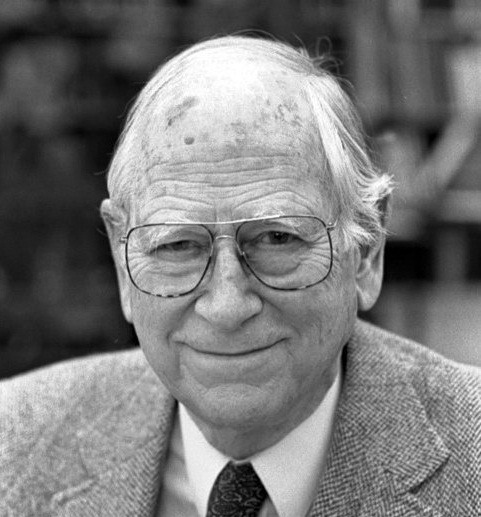 Признаки демократии:
Роберт Даль,
американский политолог
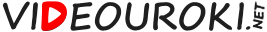 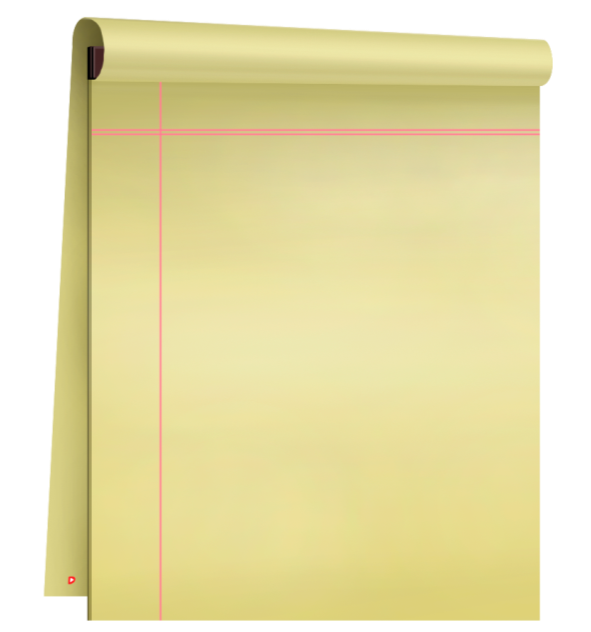 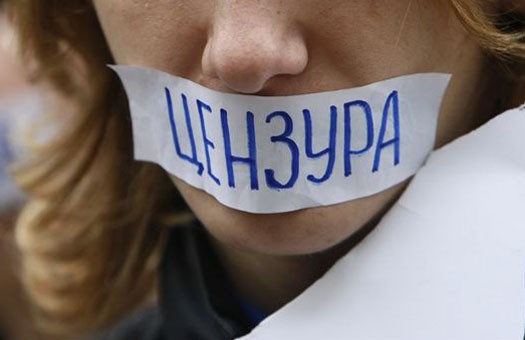 Признаки демократии:

приход к власти в 
результате выборов;

регулярные свобод-
ные честные выборы;

всеобщее избира-
тельное право;

свобода слова;

свобода печати, 
свободный доступ к 
информации;

многопартийность.
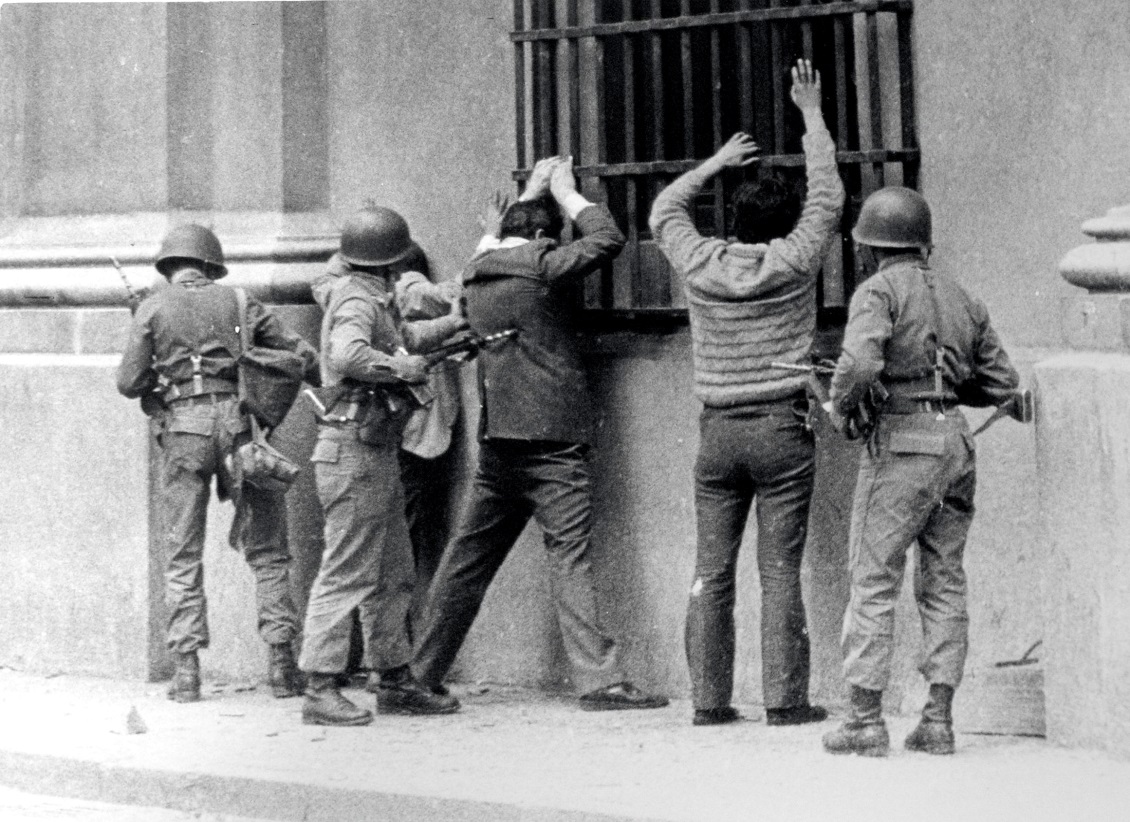 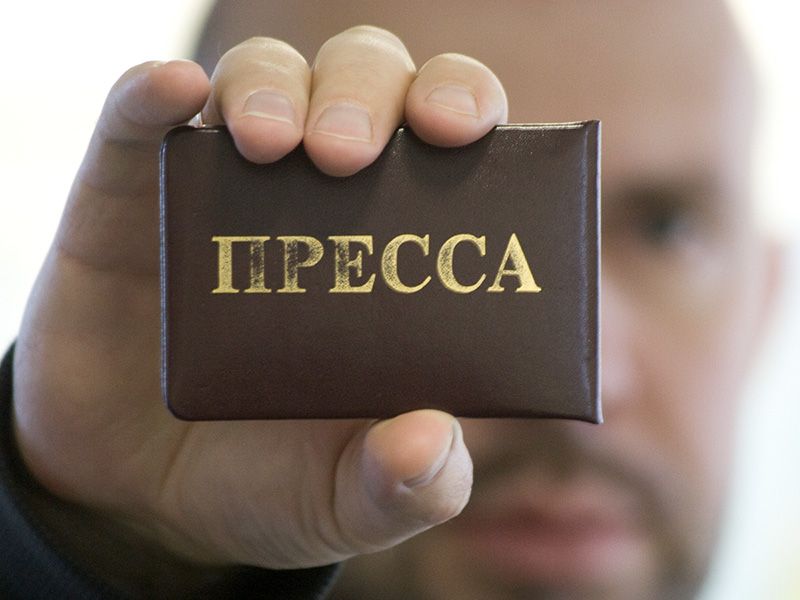 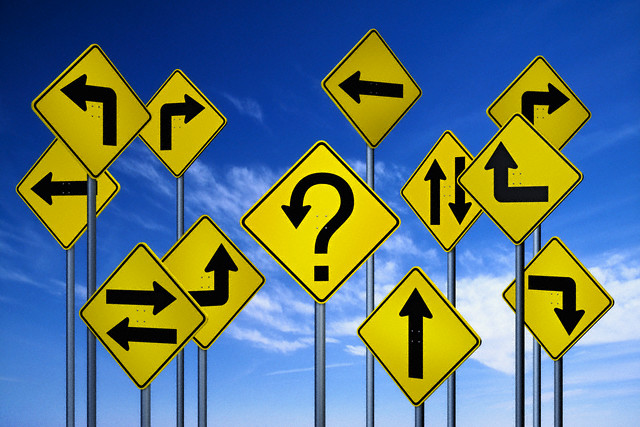 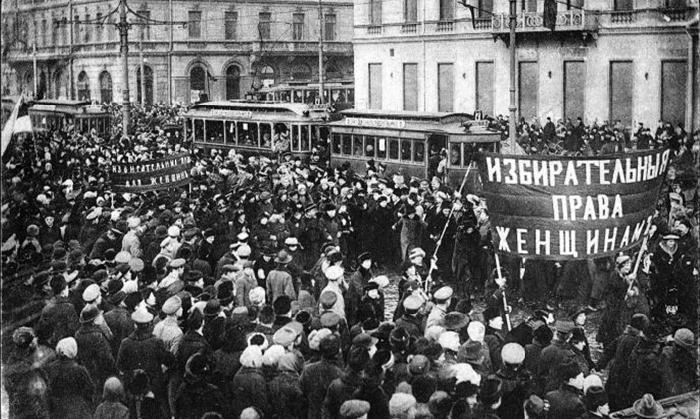 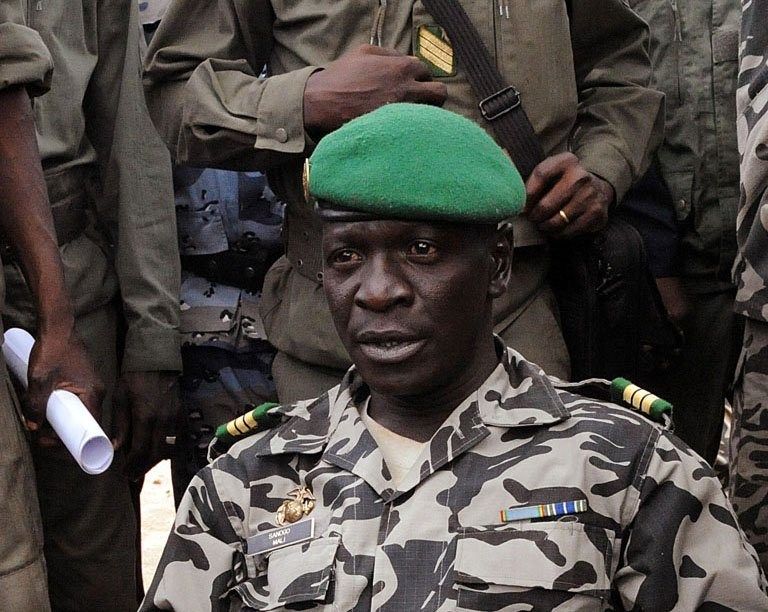 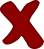 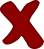 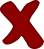 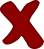 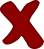 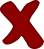 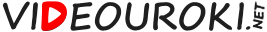 демократия
свобода
равенство
анархия
уравниловка
Моя свобода заканчивается там, где начинается свобода другого человека
Равенство в возможностях, равенство в правах
Есть ли демократия в России?
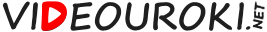 Недостатки демократии
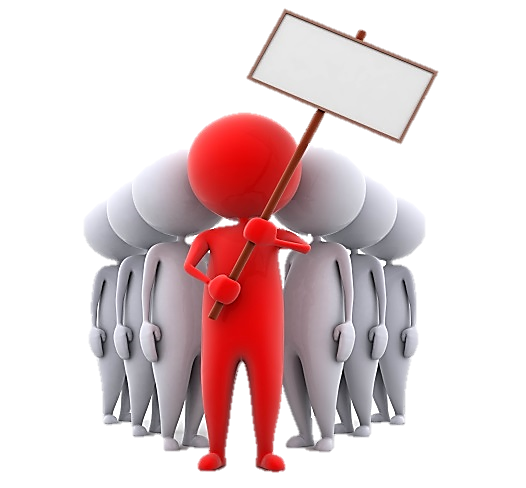 Мы правы!
демократия
охлократия
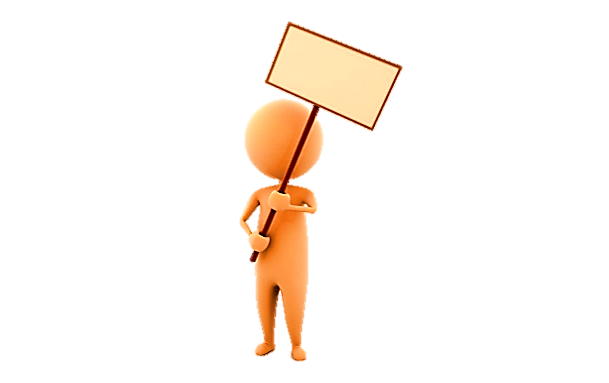 А я?
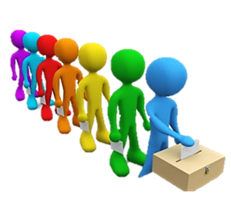 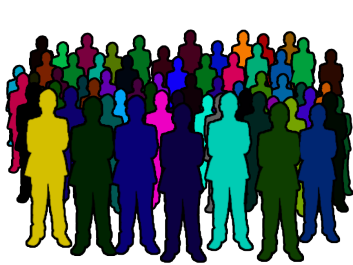 Тирания большинства
Некомпетентность
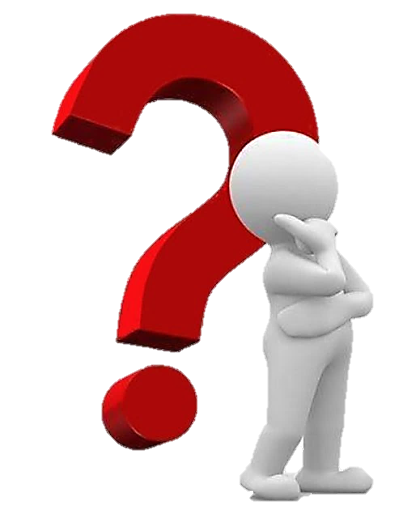 Продолжительность
согласований
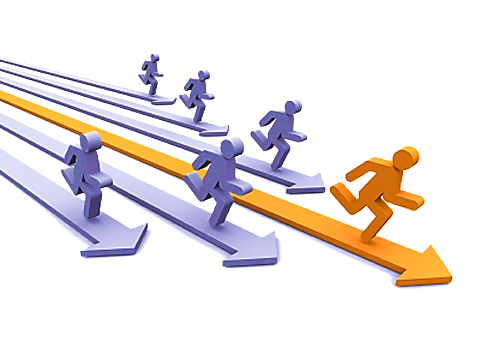 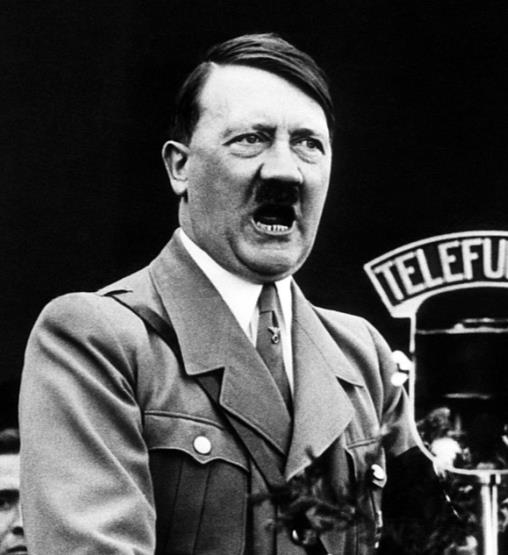 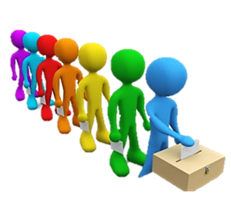 Нестабильность
Конфликтность
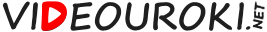 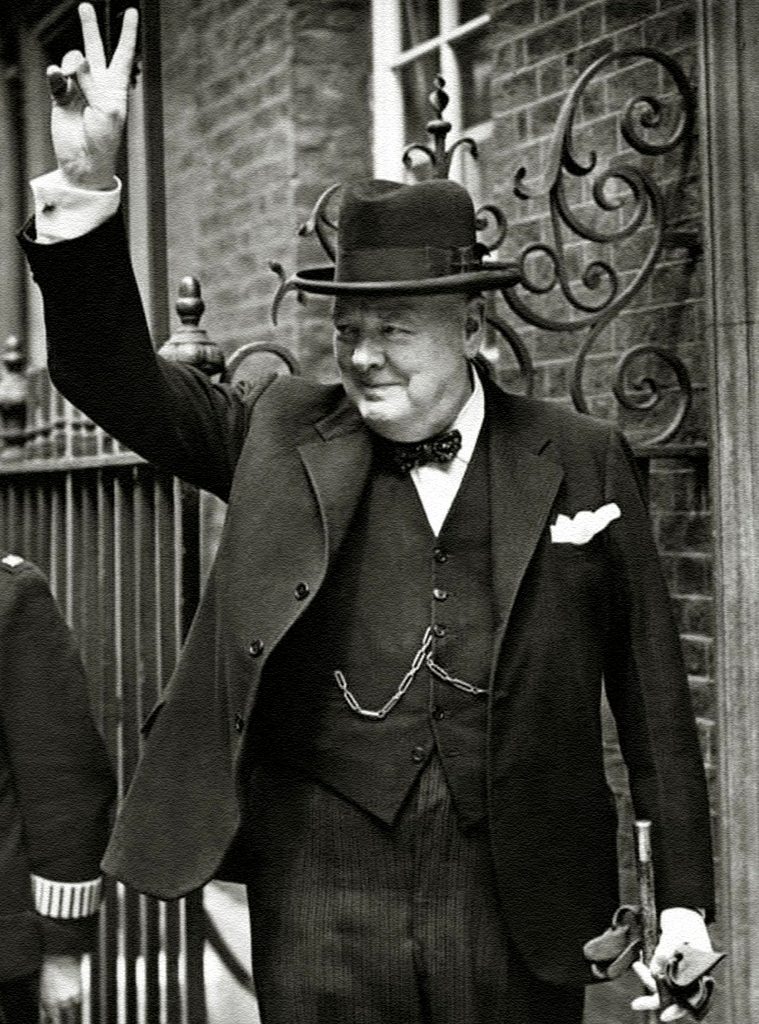 Демократия – 
наихудшая форма 
правления, 
за исключением всех 
остальных.
Уинстон Черчилль
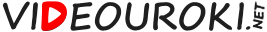